Автор : Шайкина Елена Григорьевна, 
учитель начальных классов
МКОУ «Дракинская СОШ» 
Лискинского района Воронежской области
Повели коней в конюшниДесять конюхов седых,Все в нашивках золотых,Все с цветными кушакамиИ с сафьянными бичами
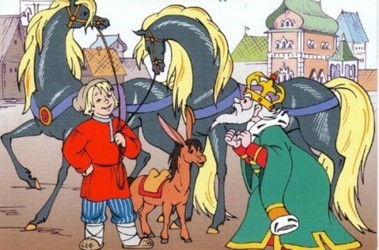 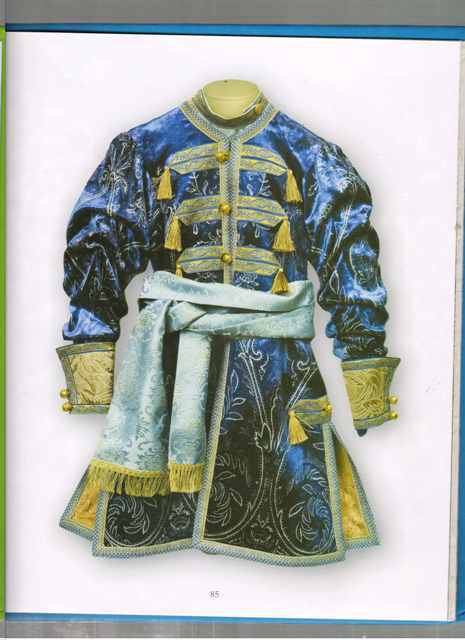 кушак
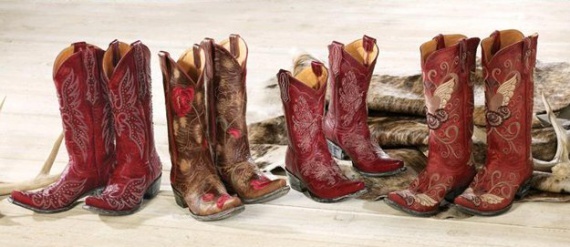 сафьян
Устаревшие слова
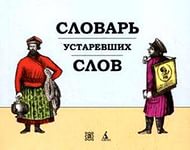 замарашка
изгородь
чужеземец
чёлн
зазор
челядь
забор
народ
неряха
иностранец
стыд
лодка
замарашка
изгородь
чужеземец
чёлн
зазор
челядь
забор
народ
неряха
иностранец
стыд
лодка
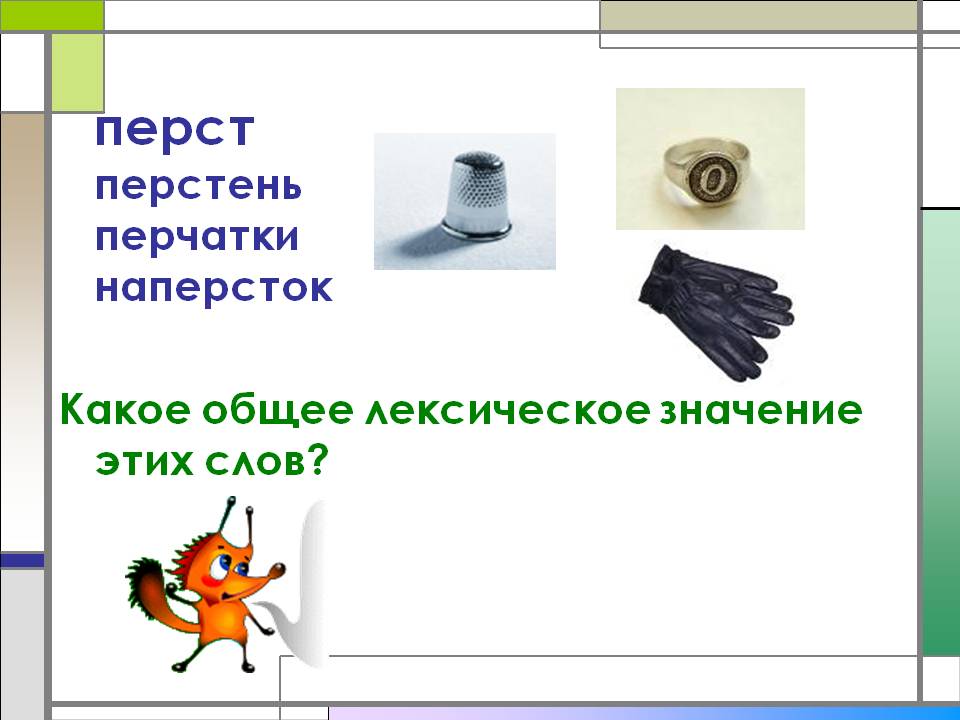 перст
перстень
напёрсток
перчатки
И царица хохотать,И плечами пожимать,И подмигивать глазами,И прищёлкивать перстами,И вертеться подбочась,Гордо в зеркальце глядясь
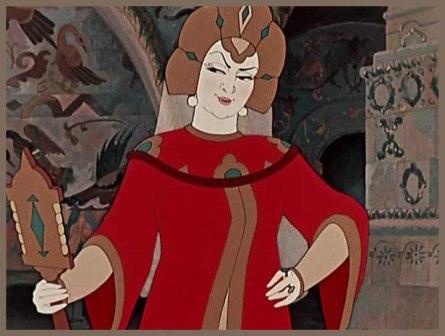 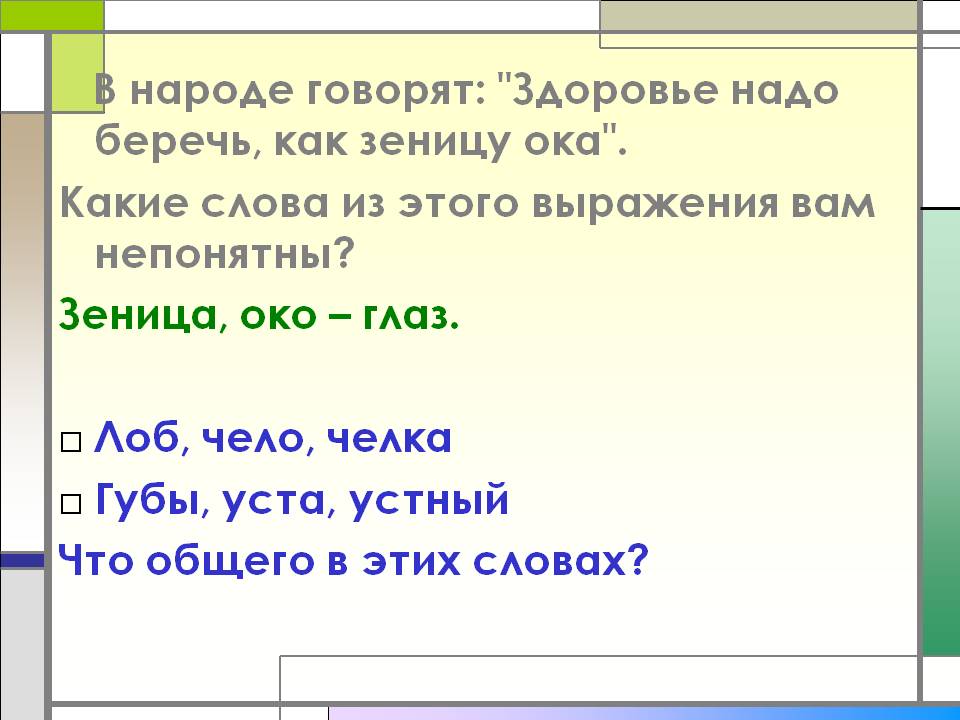 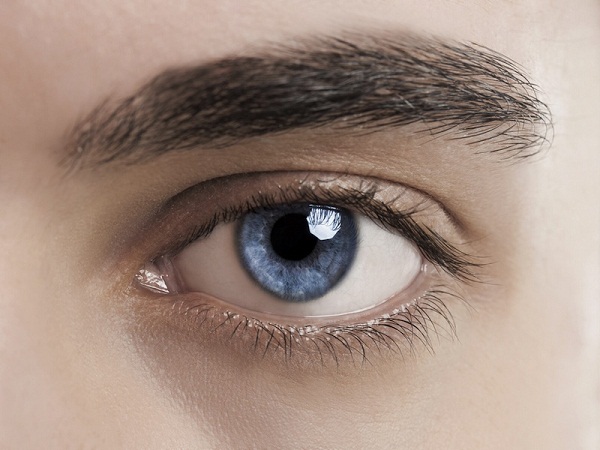 УСТА  ОКО  ЧЕЛО  ЛАНИТЫ
ГУБЫ  ЛОБ  ГЛАЗ  ЩЁКИ
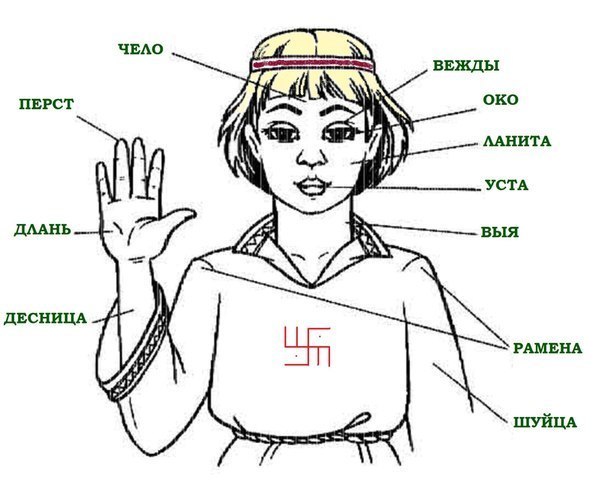 чело

ланиты

уста

око, очи
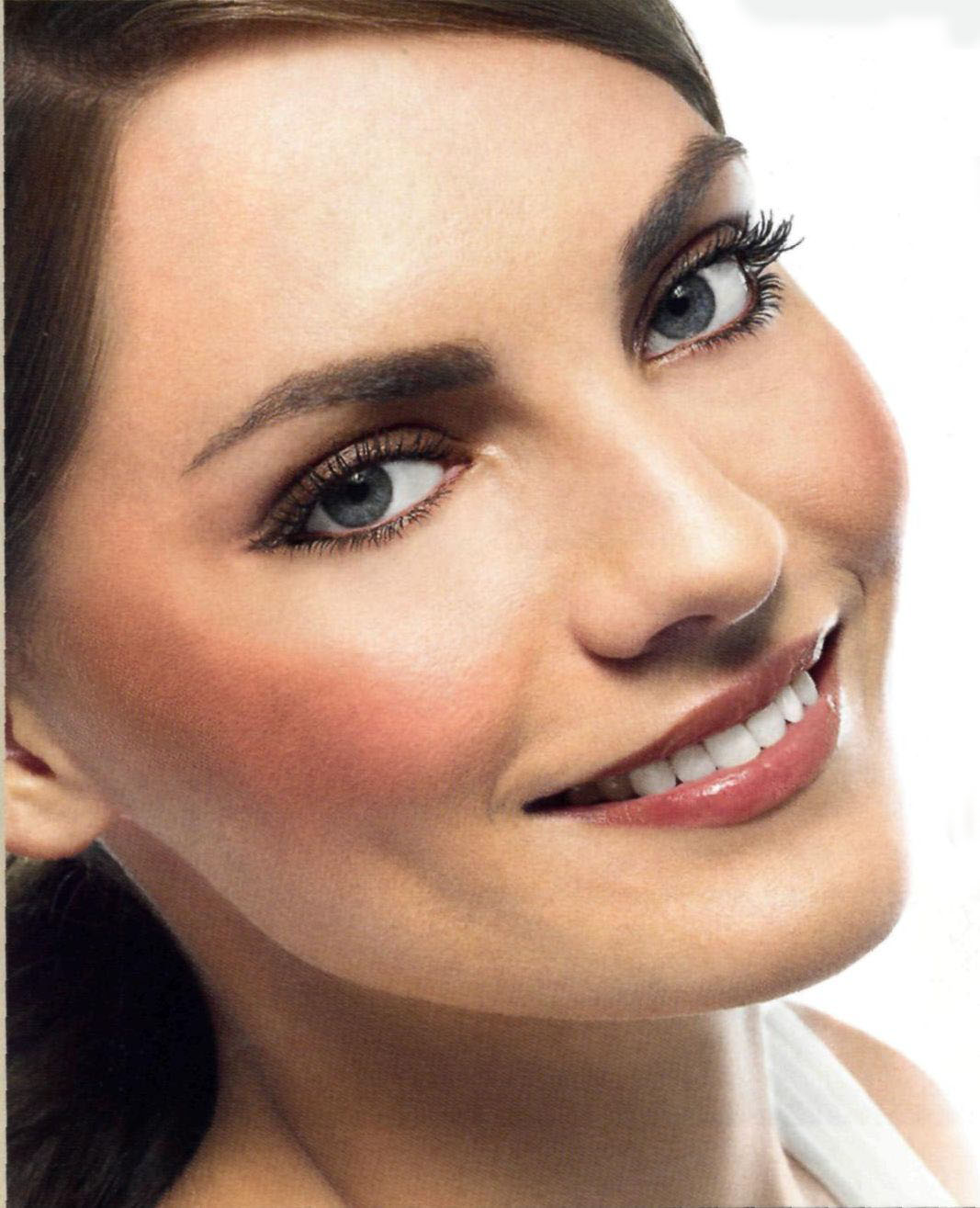 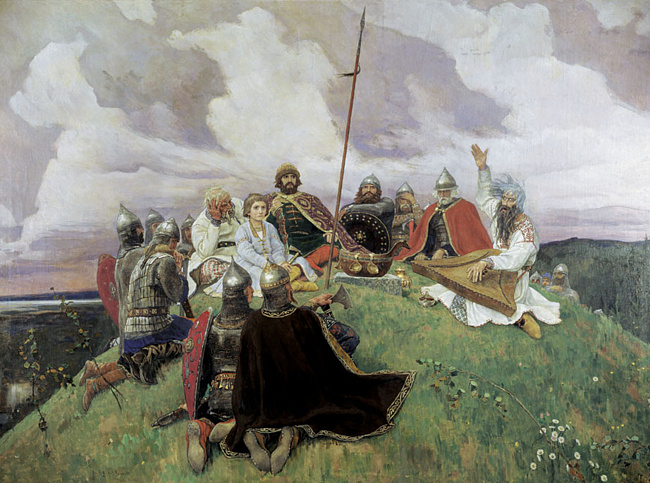 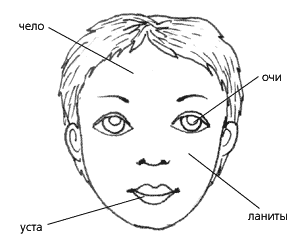 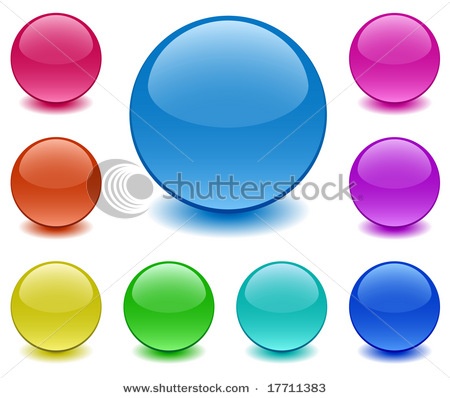 БЫЛО ИНТЕРЕСНО
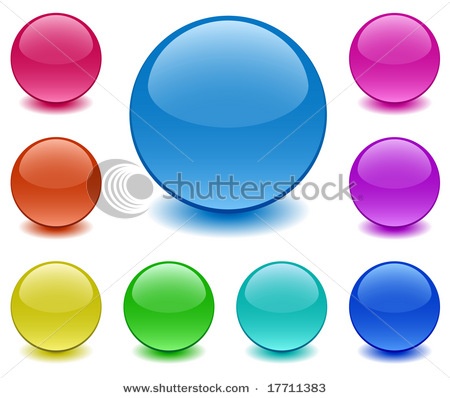 БЫЛО ТРУДНО
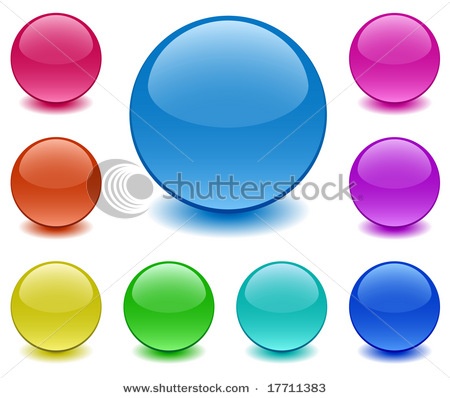 БЫЛО СКУЧНО
СПАСИБО ЗА УРОК
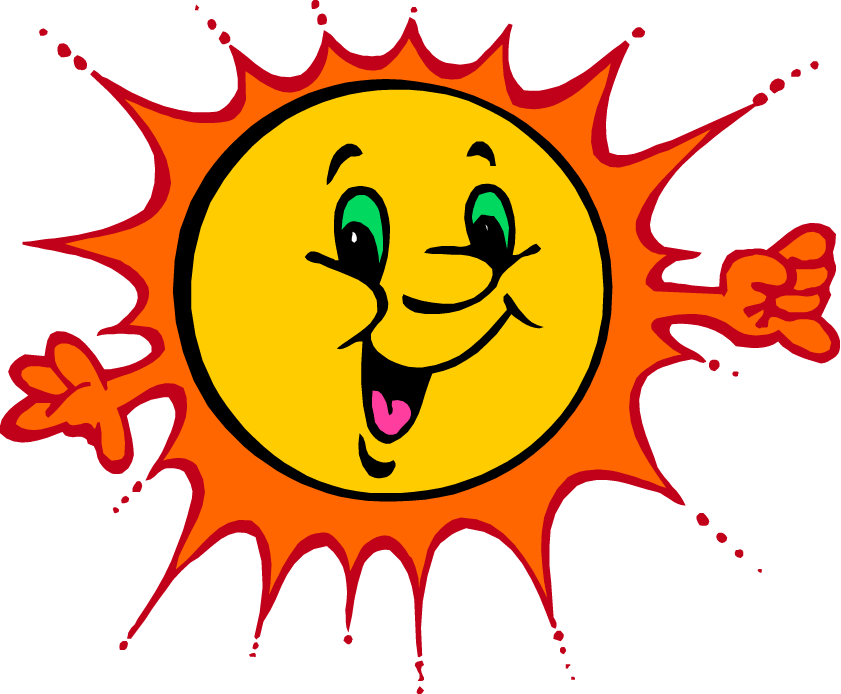